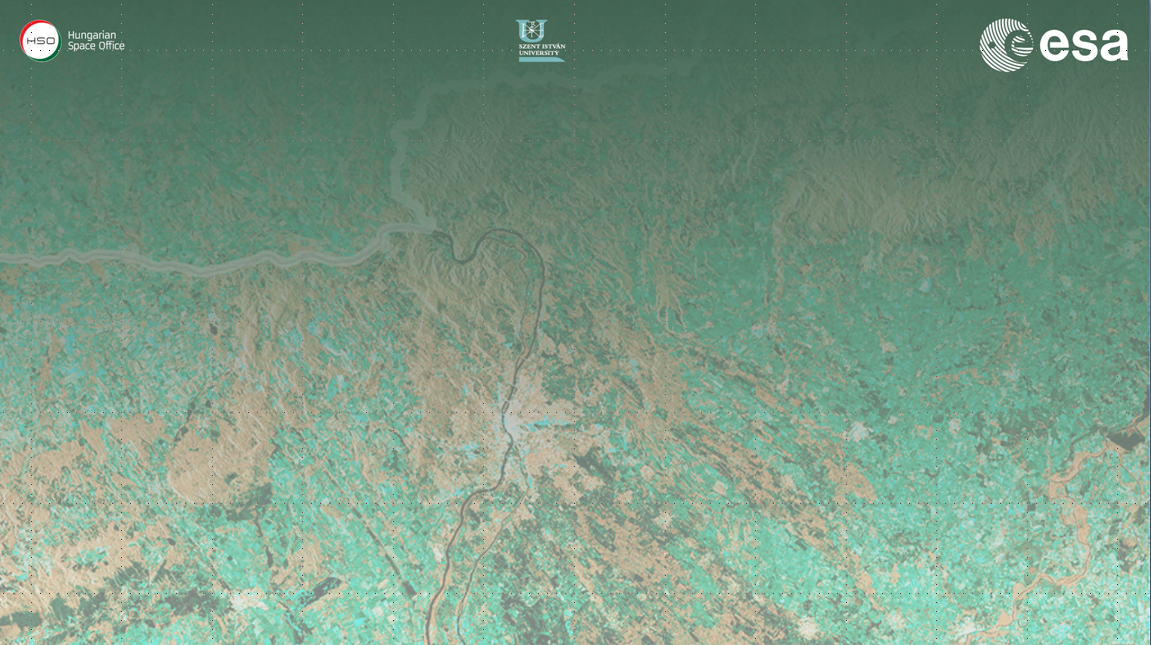 Forest SAR & Coherence

(Practical Session 1)
Erxue Chen       Lei Zhao

Chinese Academy of forestry
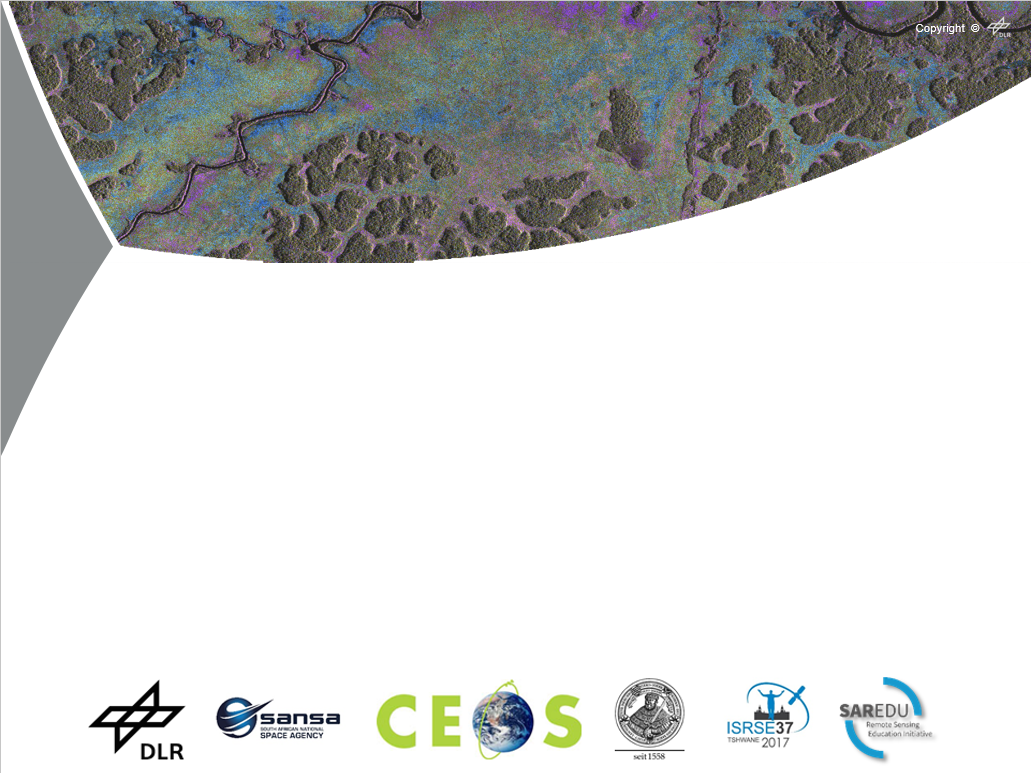 Forest cover (change) mapping using ALOS PALSAR mosaics
Mikhail Urbazaev
Christian Thiel
Christiane Schmullius
Robert Eckardt
Friedrich-Schiller-University Jena Department for Earth Observation
Jena, Germany
Working plan
Import ALOS PALSAR mosaics in SNAP
Processing of PALSAR mosaics (layer stacking, RGB, speckle filter)
Forest mapping for t1 and t2 based on backscatter threshold
Forest cover change mapping
Step by step
Import PALSAR mosaic
RGB calculation
Layer stacking
Speckle filtering
Threshold applying
Export to Google Earth
How to get the data
ALOS PALSAR and ALOS-2 PALSAR-2 L-band SAR backscatter mosaics
Free and open access (25m) Registration: http://www.eorc.jaxa.jp/ALOS/en/palsar_fnf/data/index.htm
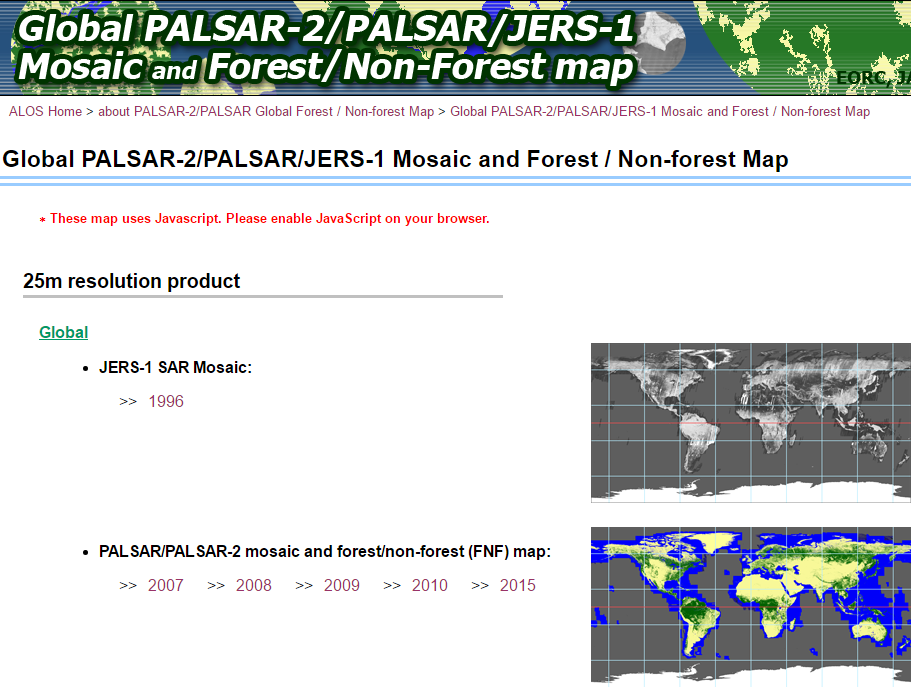 Data import
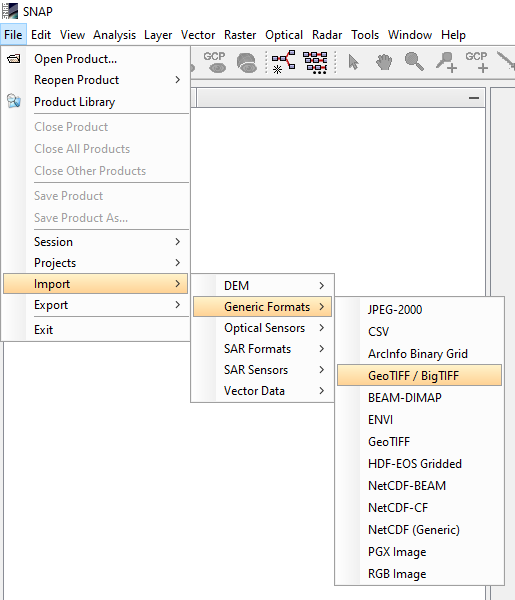 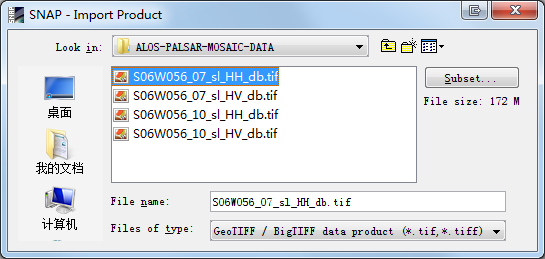 Double Click !
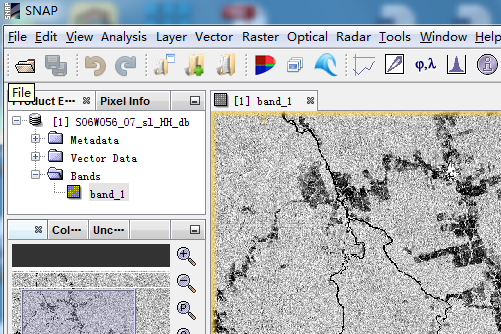 Data import
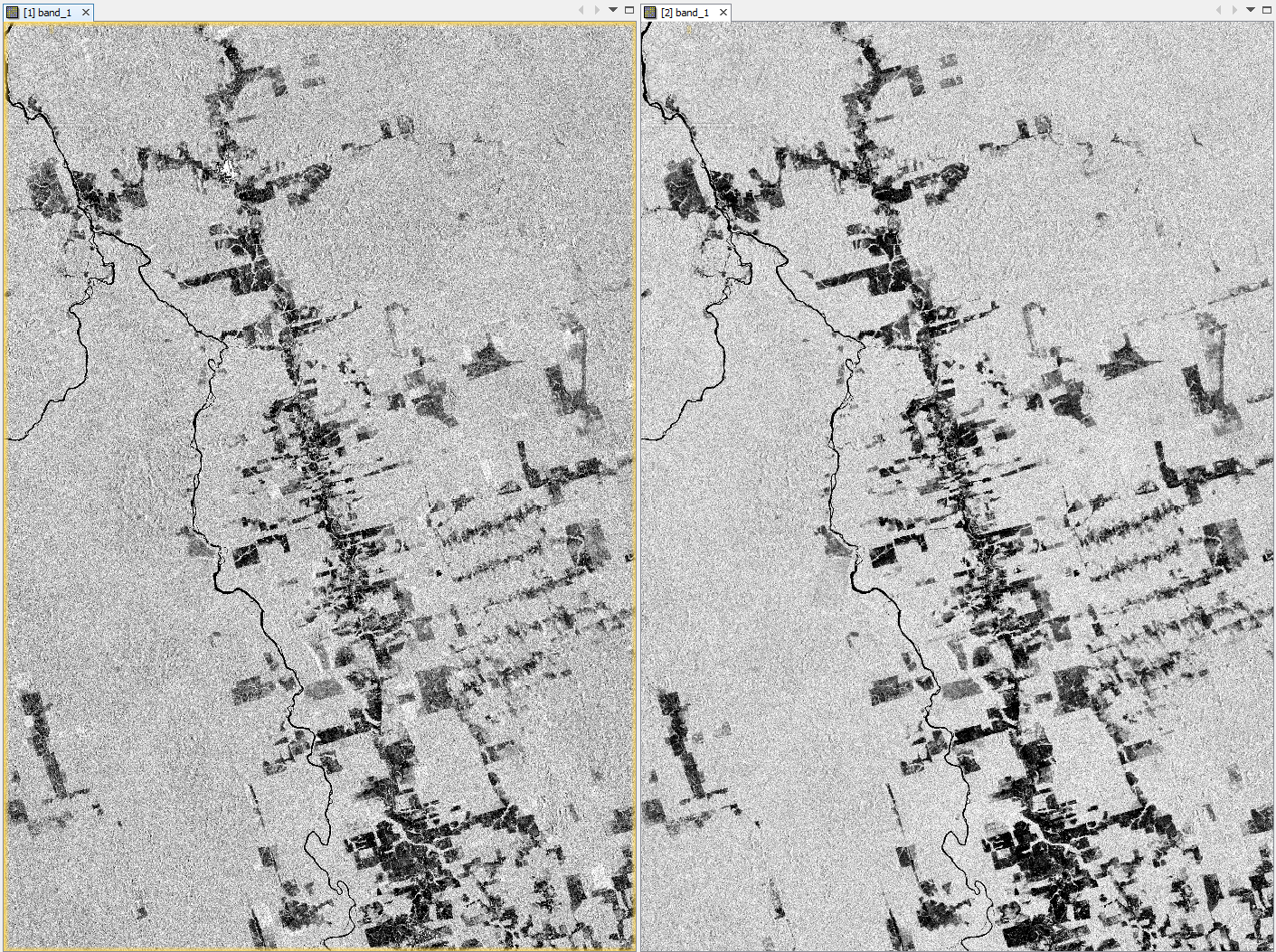 HH 2007
HV 2007
Layer stacking
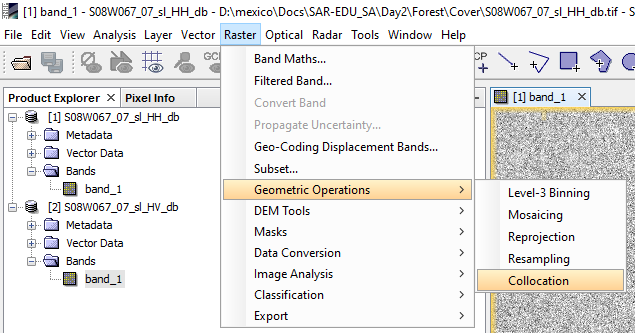 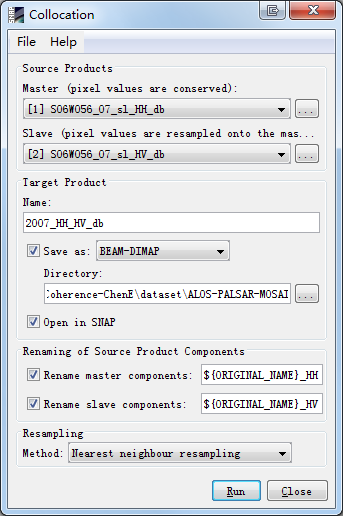 1
2
3
Fill in the output file name.
Select the output path.
Modify the suffix of the band name.
Run.
4
RGB composite
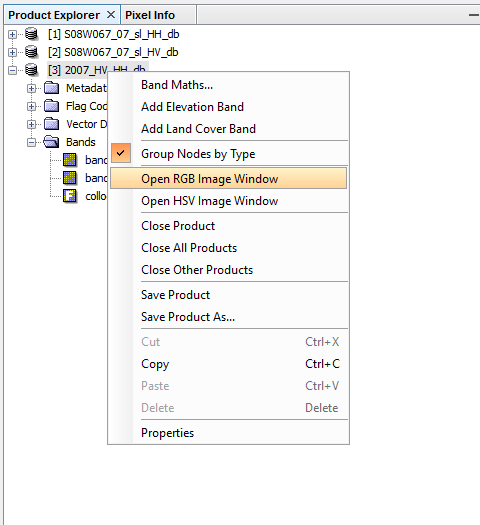 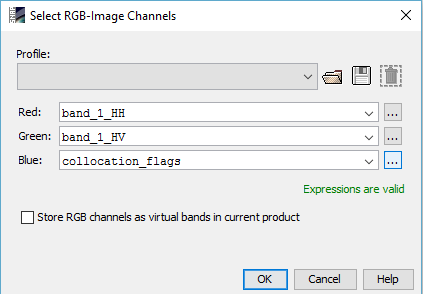 Right Click !
1
2
3
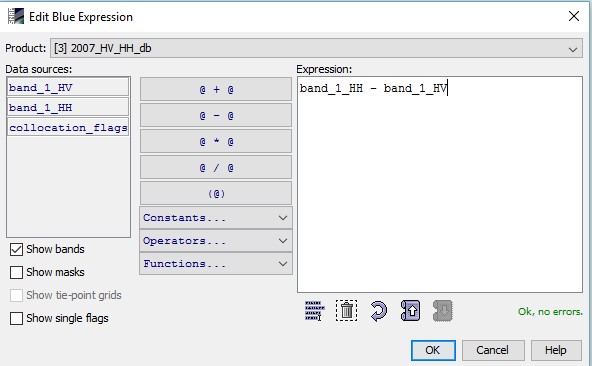 4
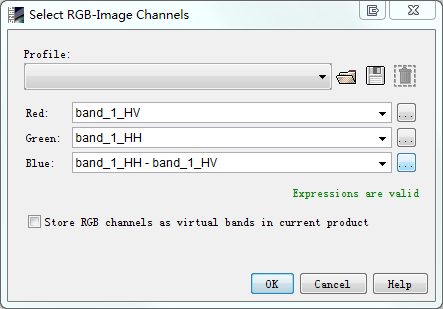 5
6
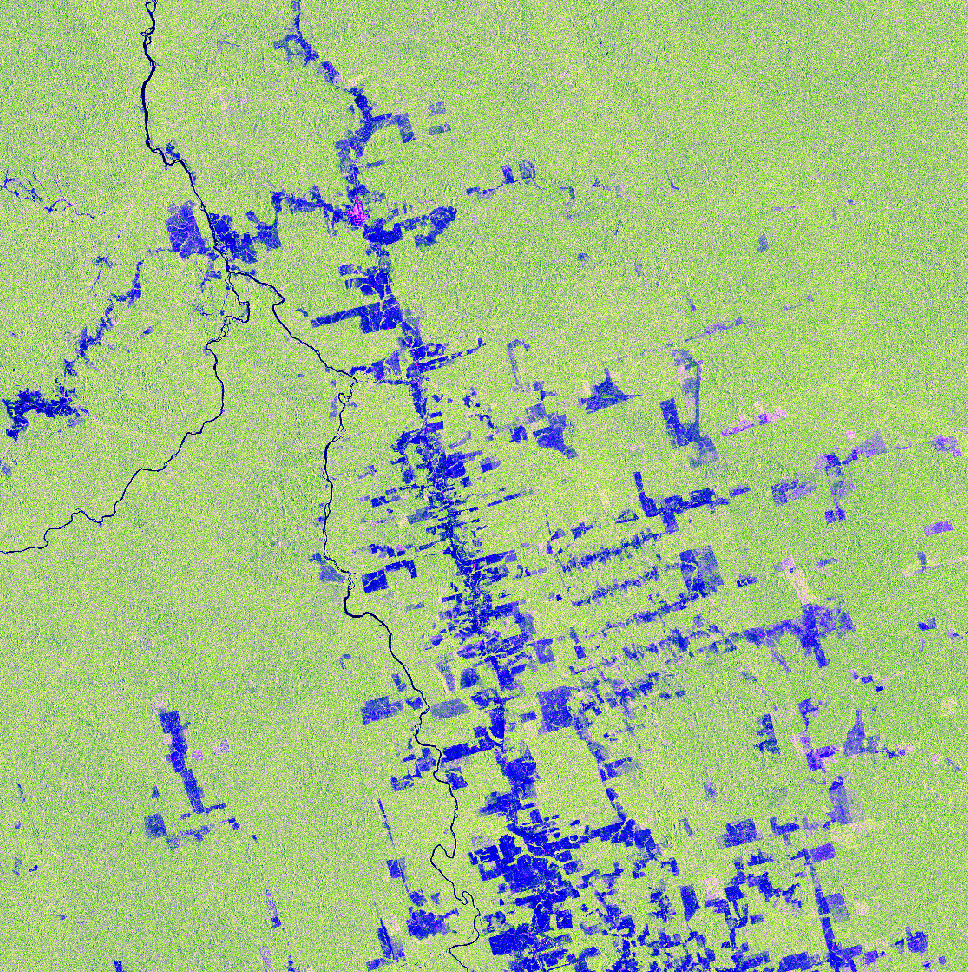 R: HHG: HV
B: HH-HV

HistogramStretch 95%
Speckle filtering
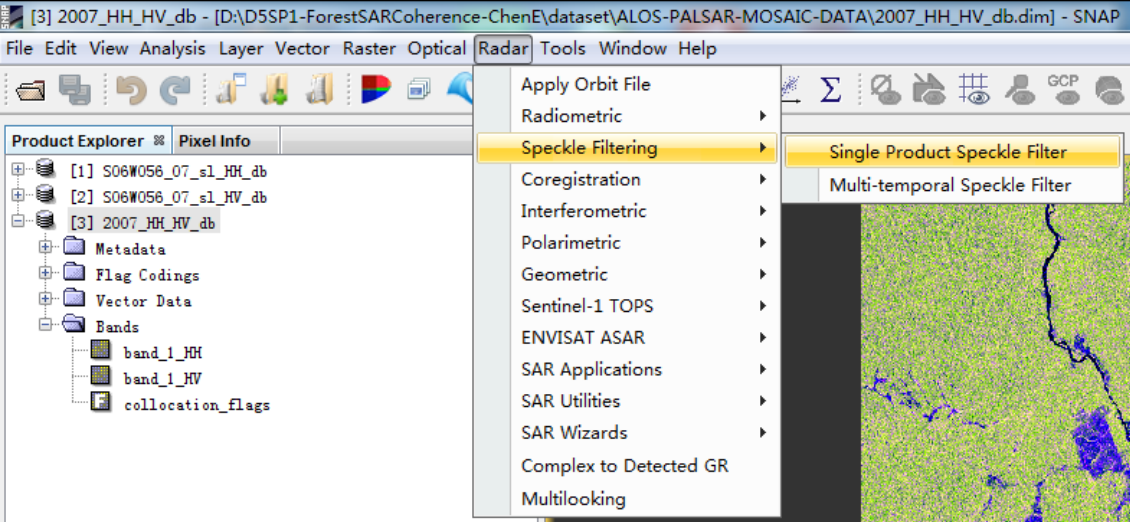 1
3
2
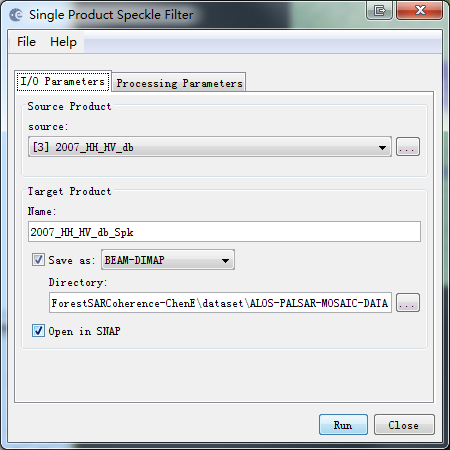 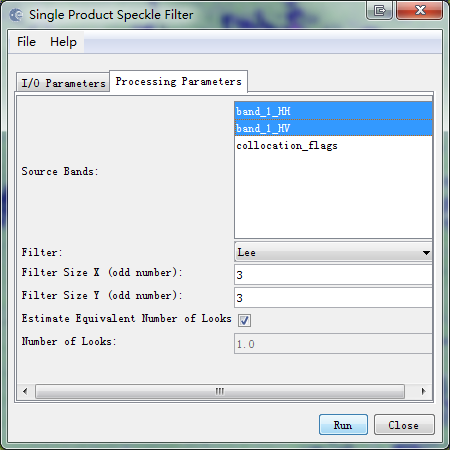 4
5
6
7
Speckle filtering
Lee-filtered
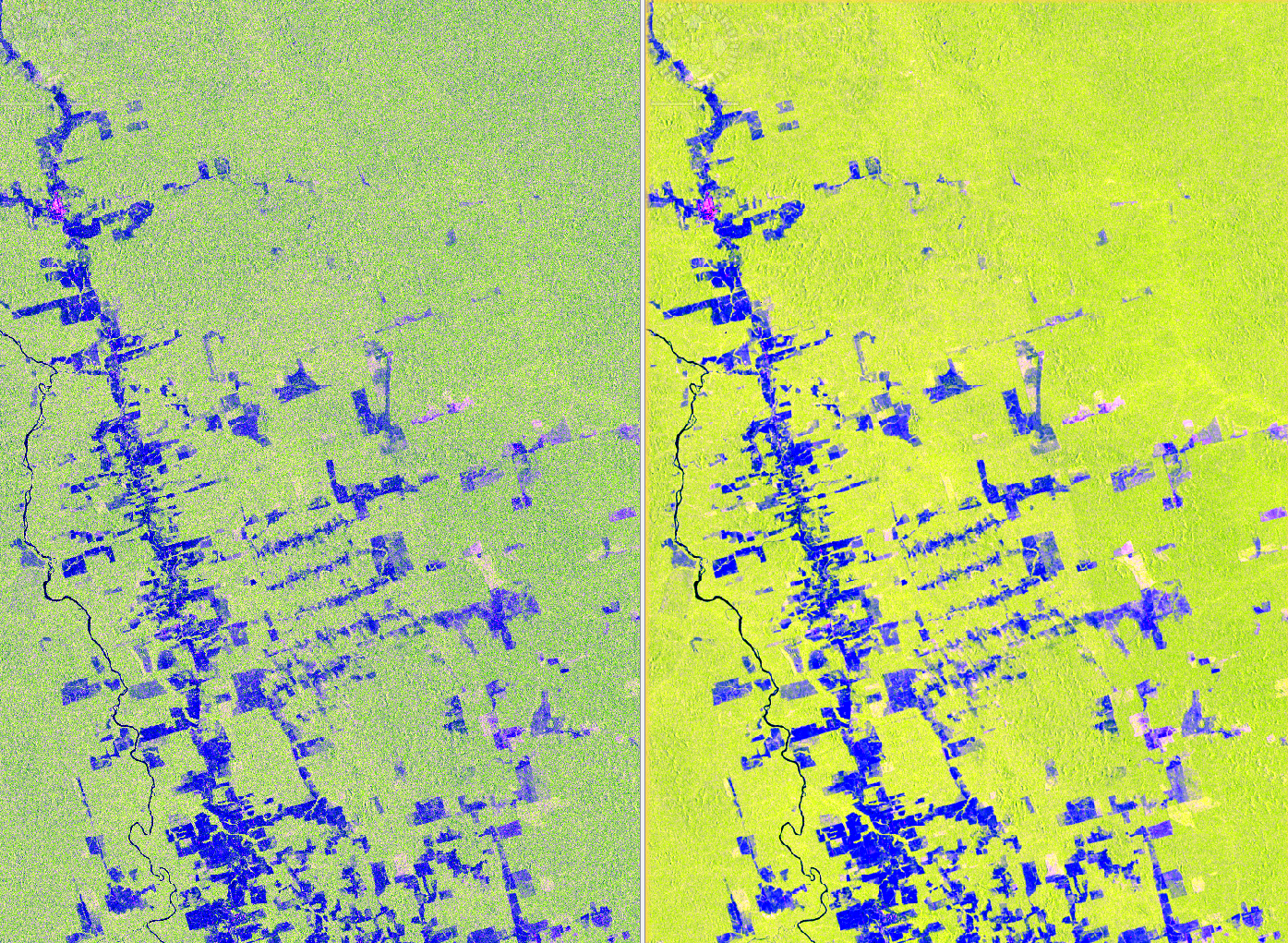 Original
Forest mapping
1
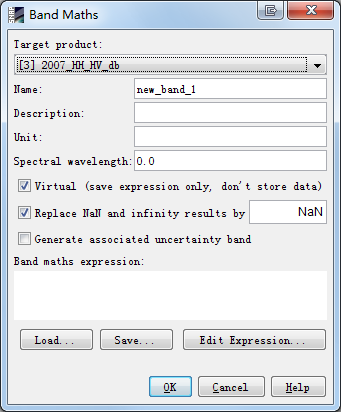 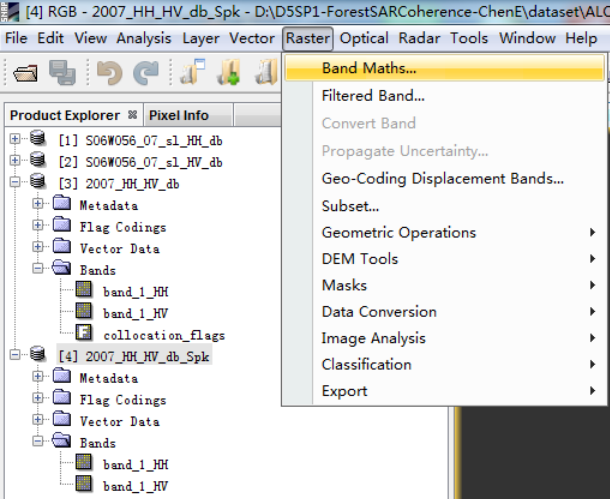 3
2
4
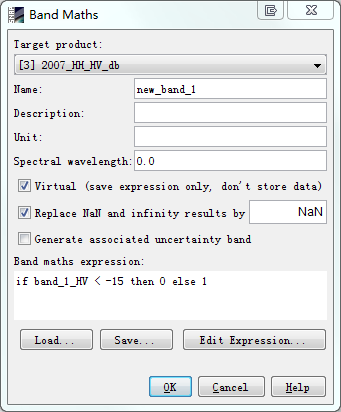 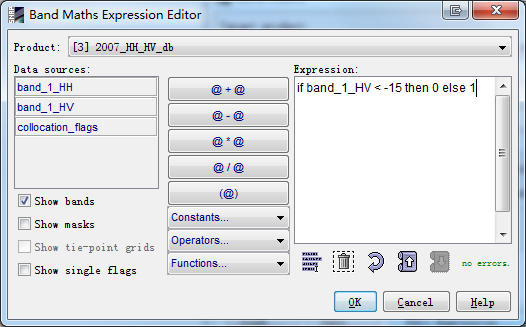 5
6
7
Forest mapping
Forest mapping result based on Original data
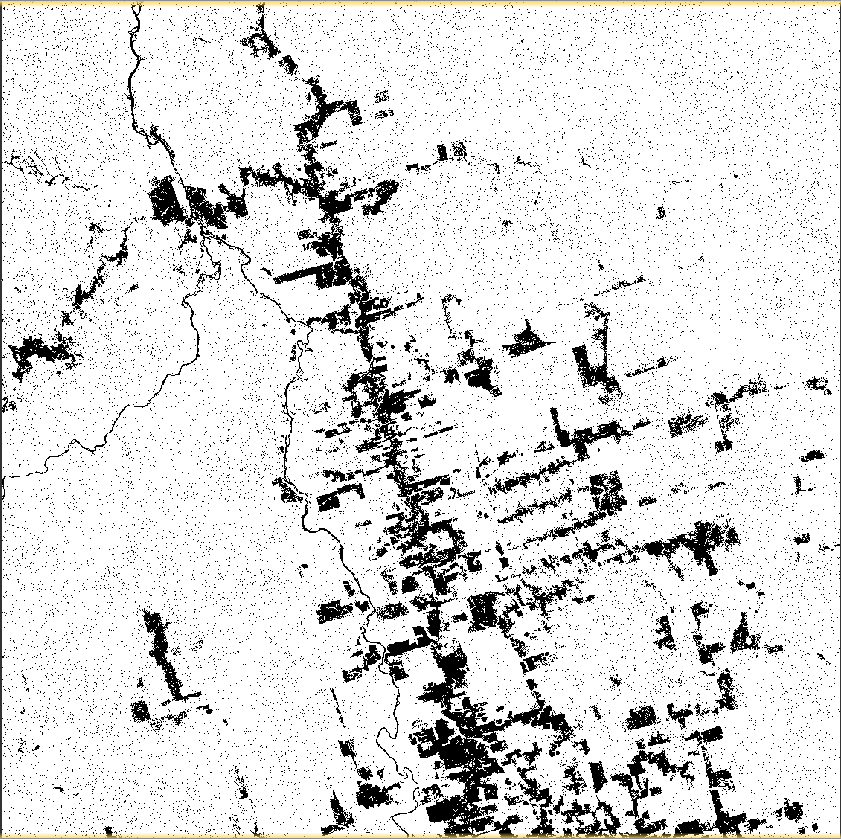 Do it yourself:
Repeat the steps for the Lee-filtered data.
Forest mapping
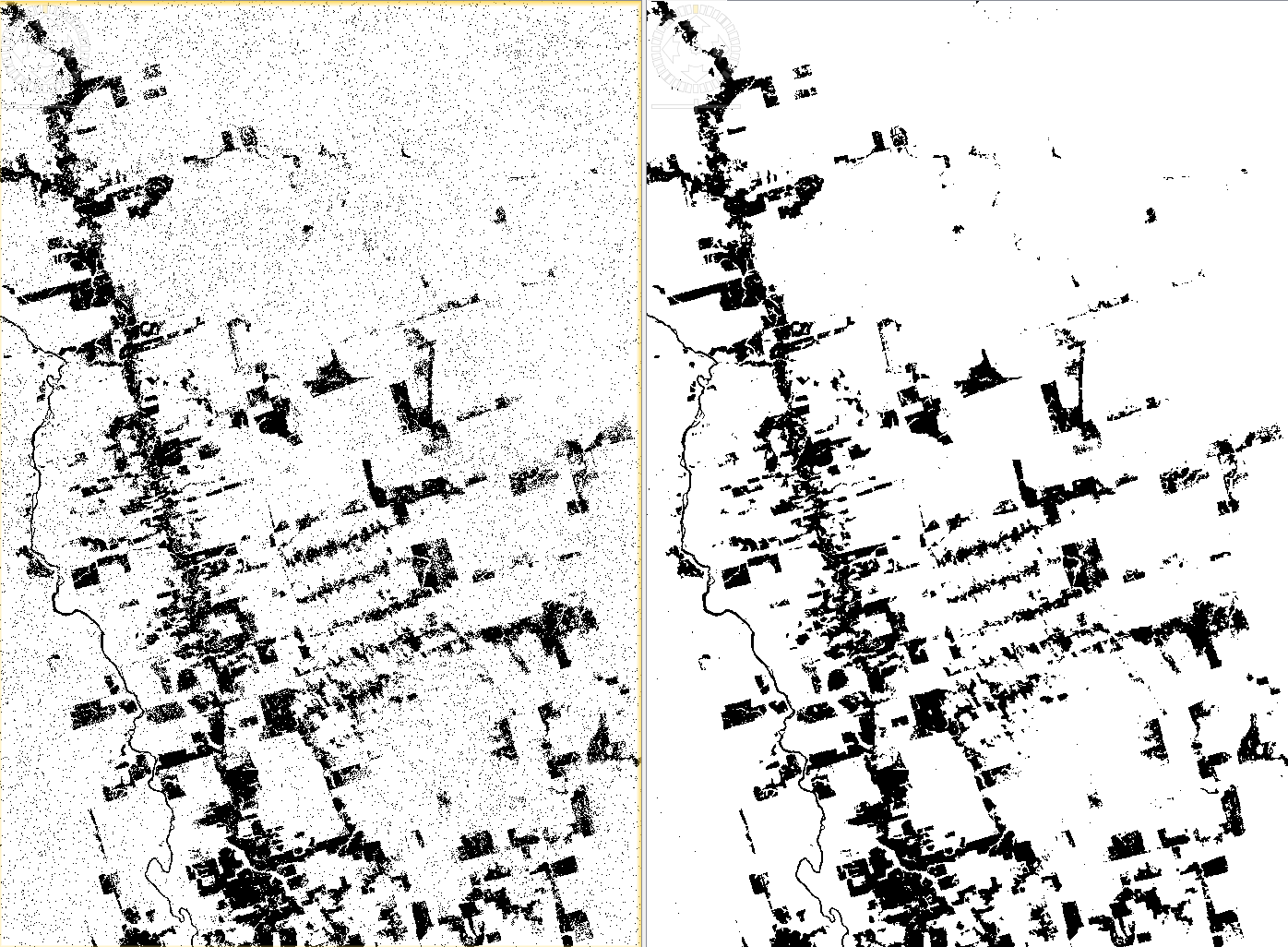 Original
Lee-filtered
Forest mapping
Do it yourself:   Repeat the steps for the ALOS PALSAR backscatter from 2010
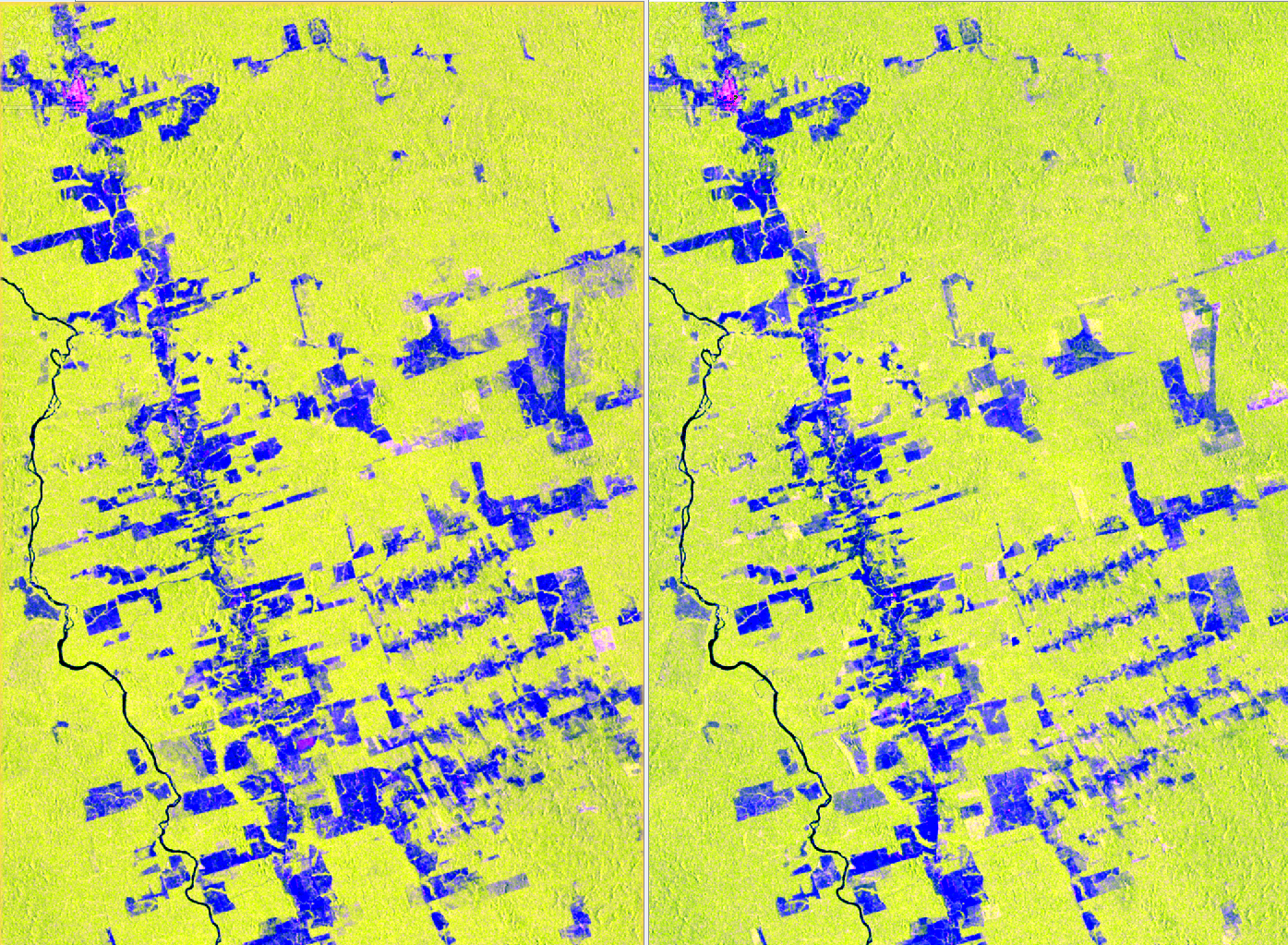 2010
2007
R: HHG: HV
B: HH-HV

HistogramStretch 95%
Forest mapping
Do it yourself:   Repeat the steps for the ALOS PALSAR backscatter from 2010
2010
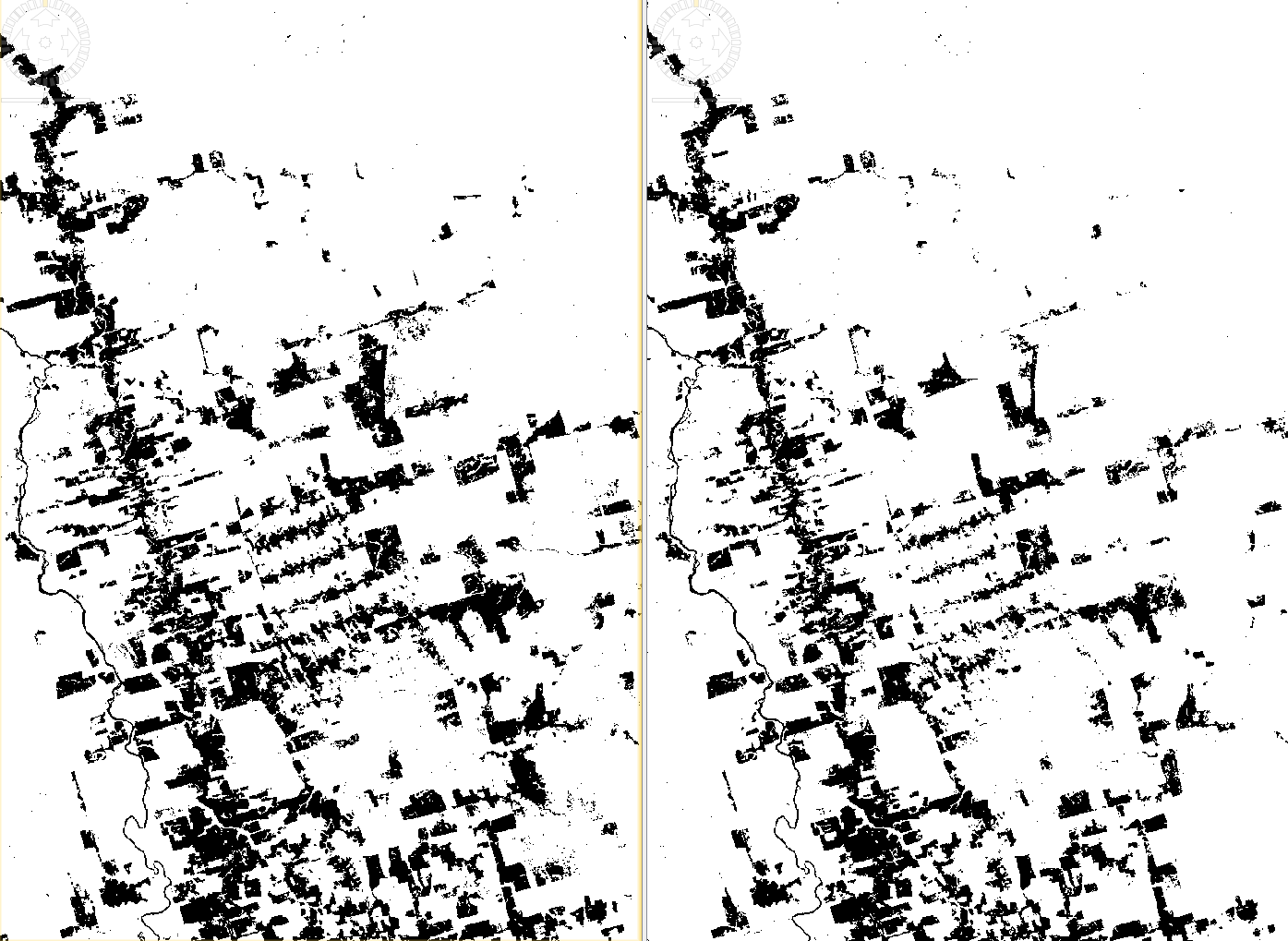 2007
Forest mapping
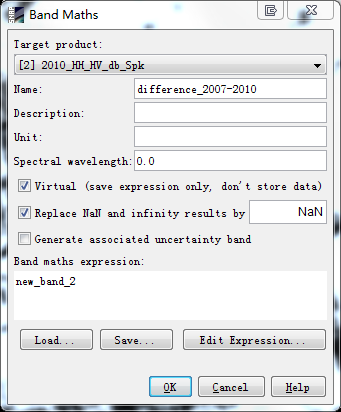 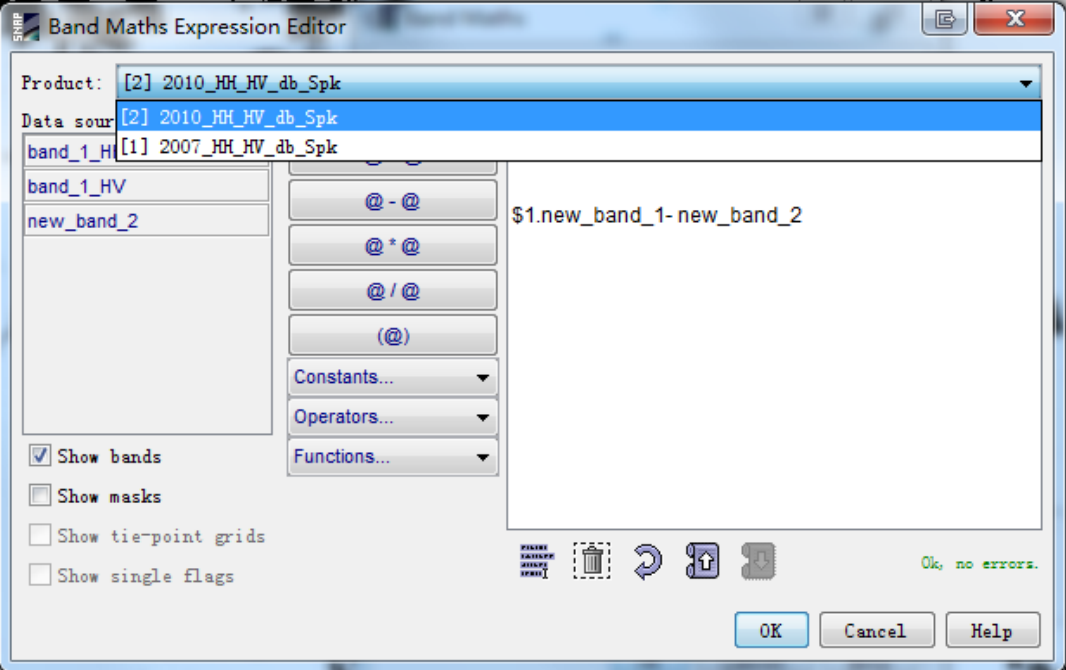 Forest mapping
Forest cover change mapping result:
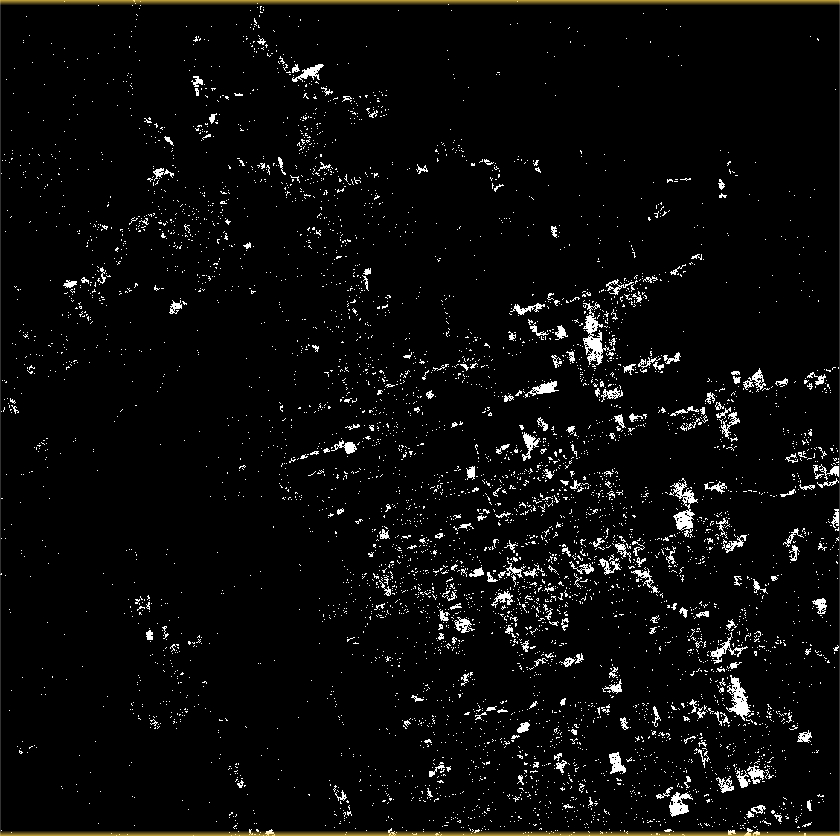 Forest mapping
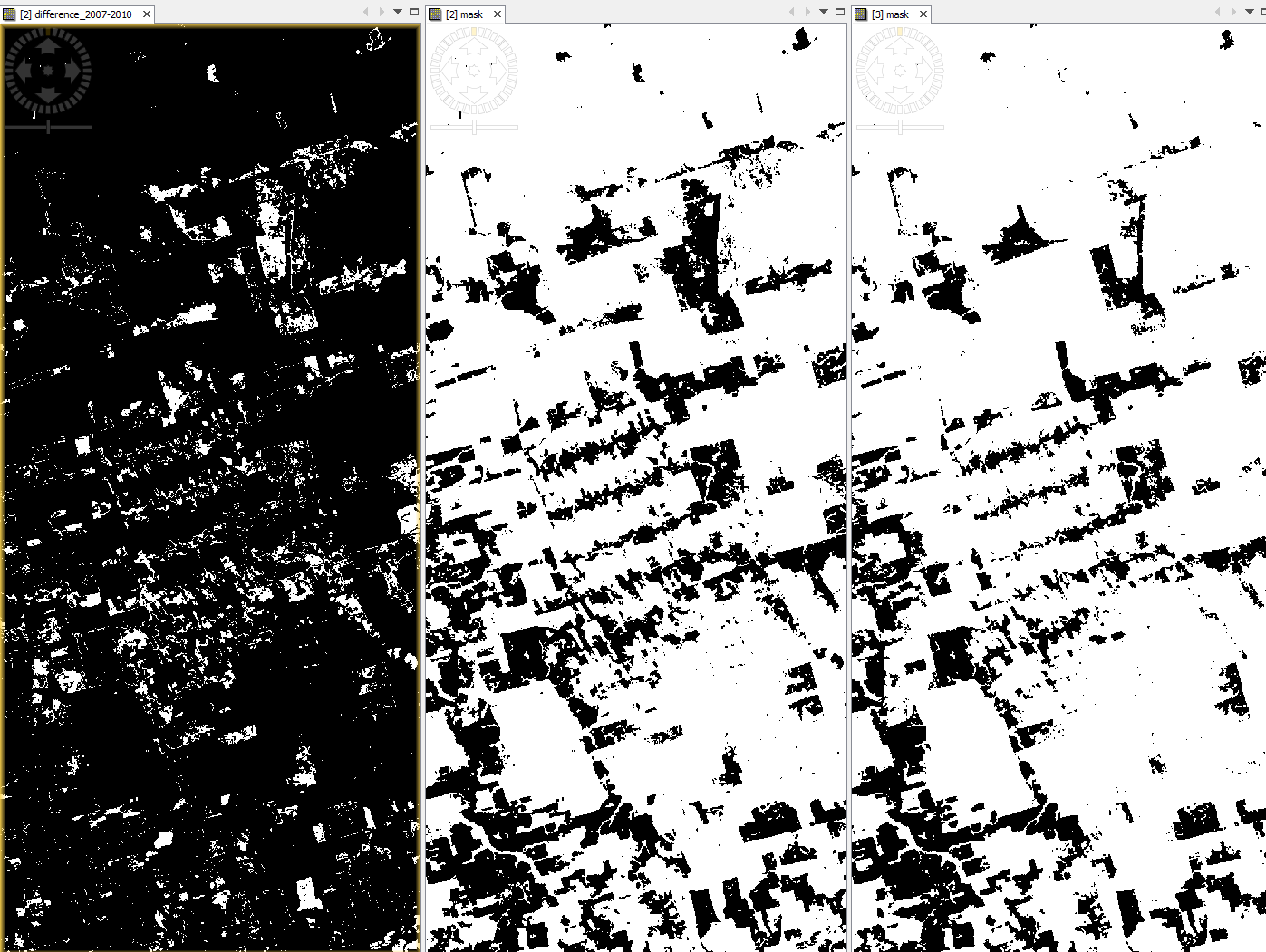 2010
Difference
2007
Lessons learned
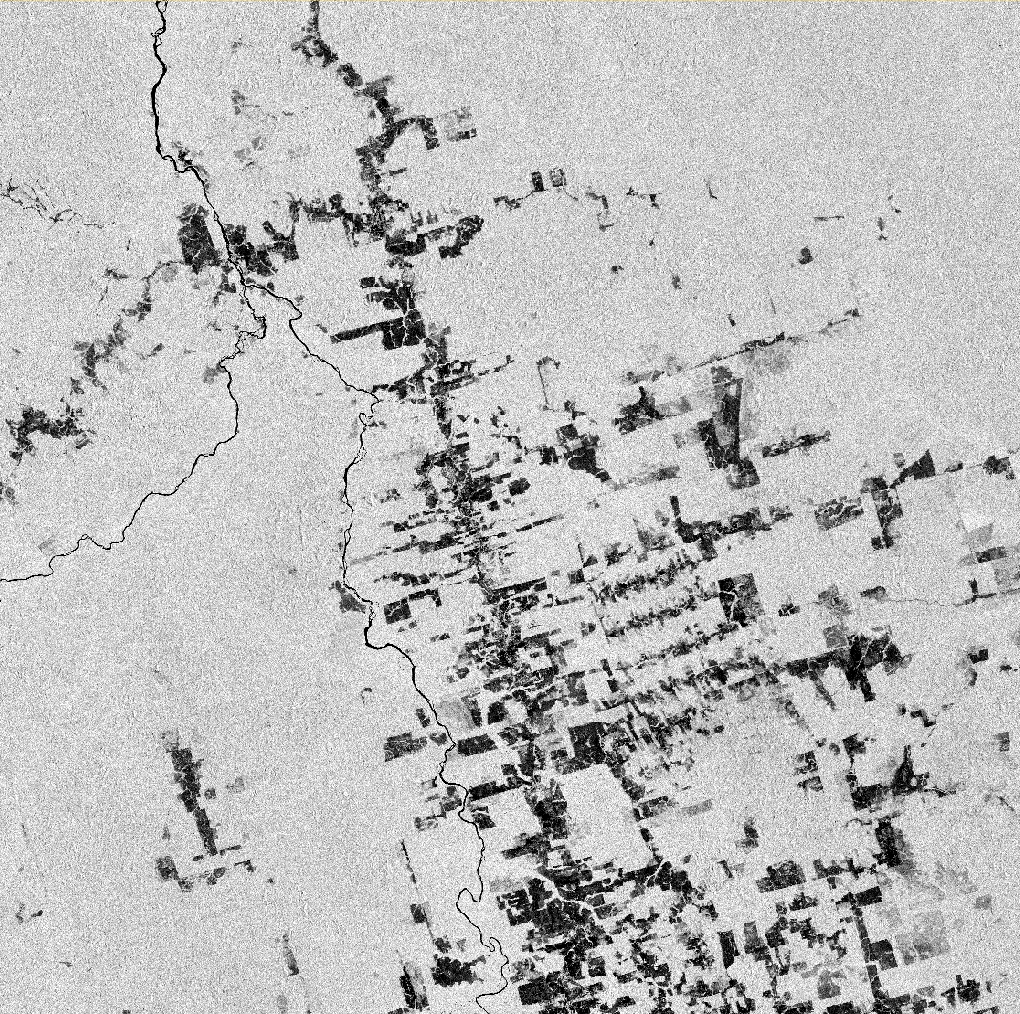 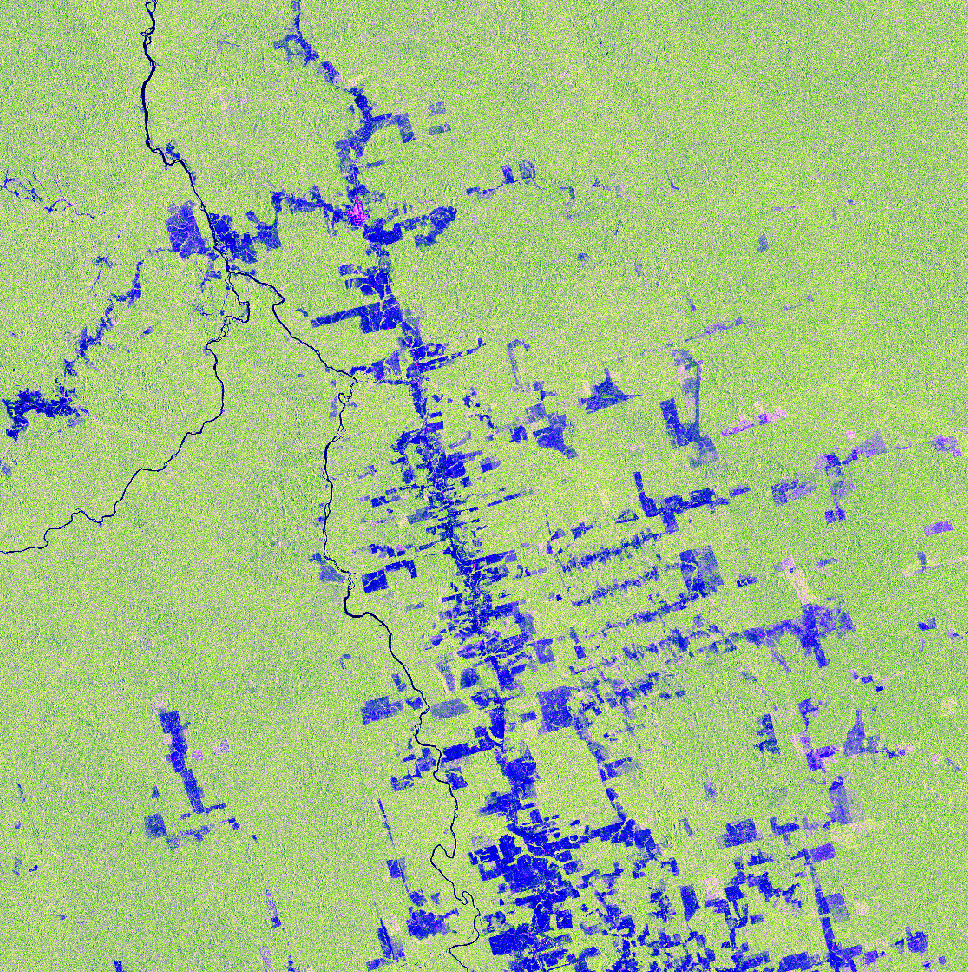 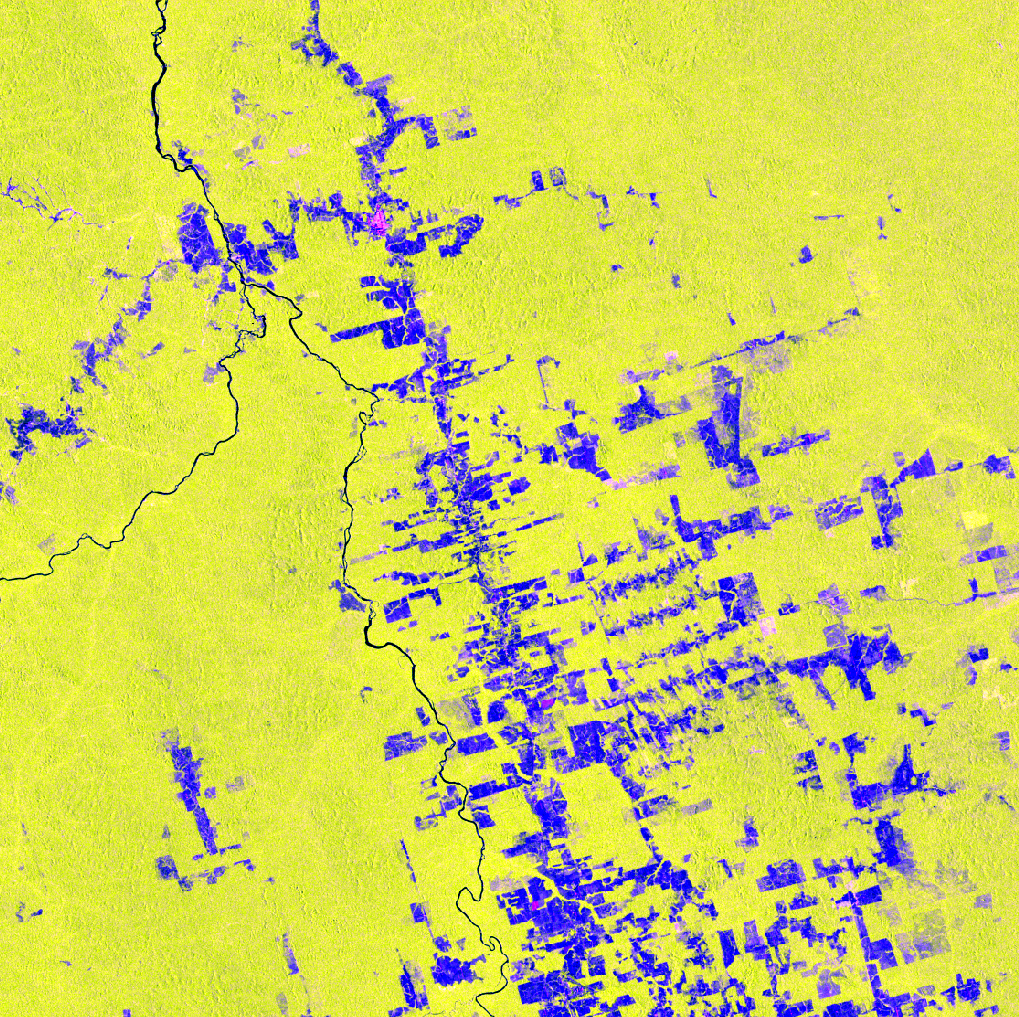 Import PALSAR mosaic
PALSAR mosaic
RGB
Speckle-filtered
Layer stacking
Speckle filter
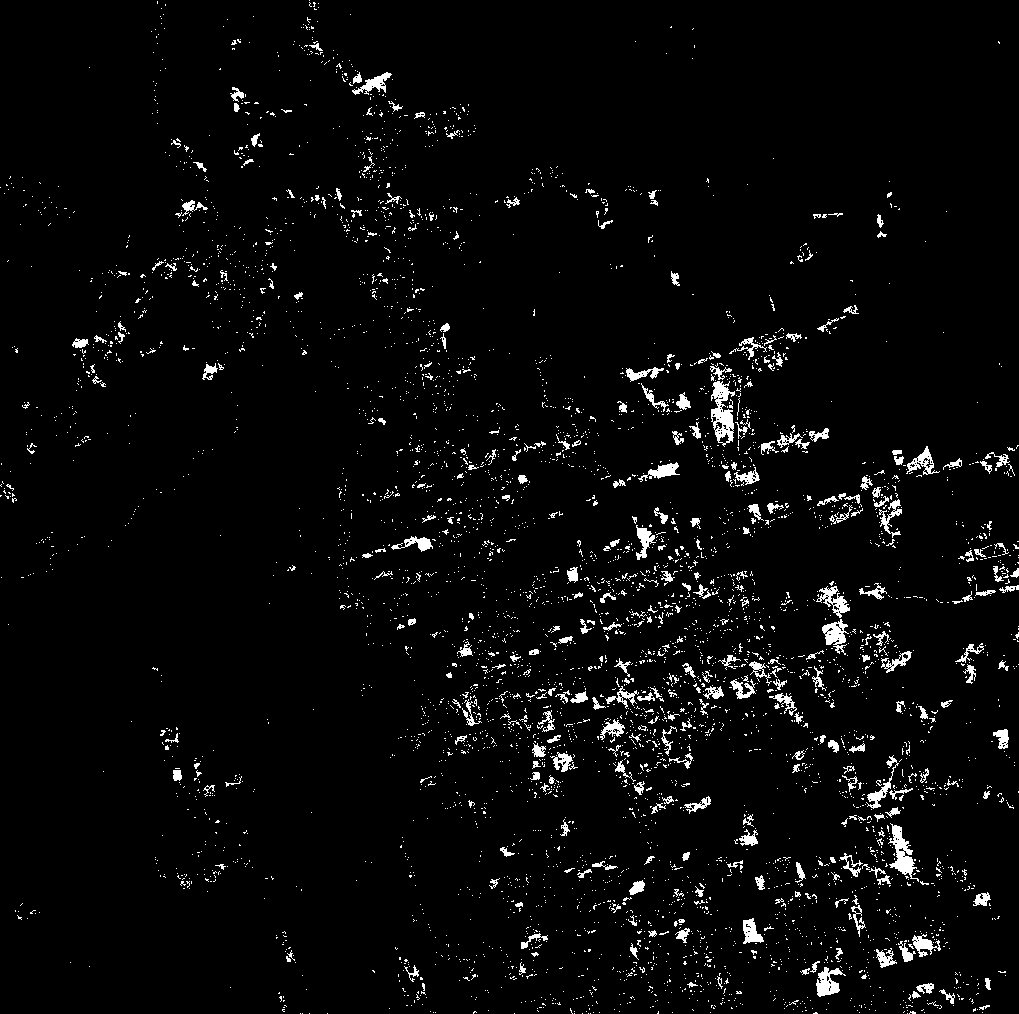 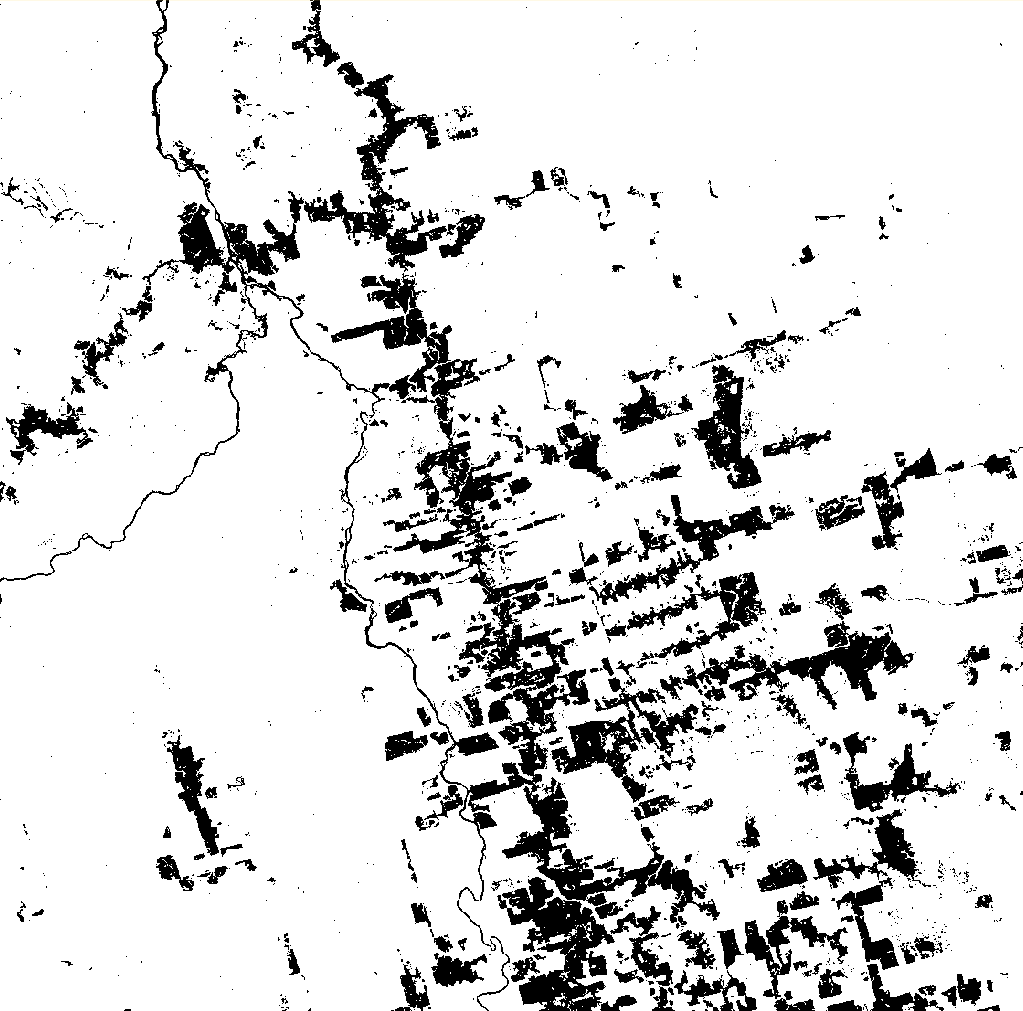 Forest cover mapping
Forest cover change mapping
Forest cover change
Forest cover
SAR-EDU – SAR Remote Sensing Educational Initiative
https://saredu.dlr.de/
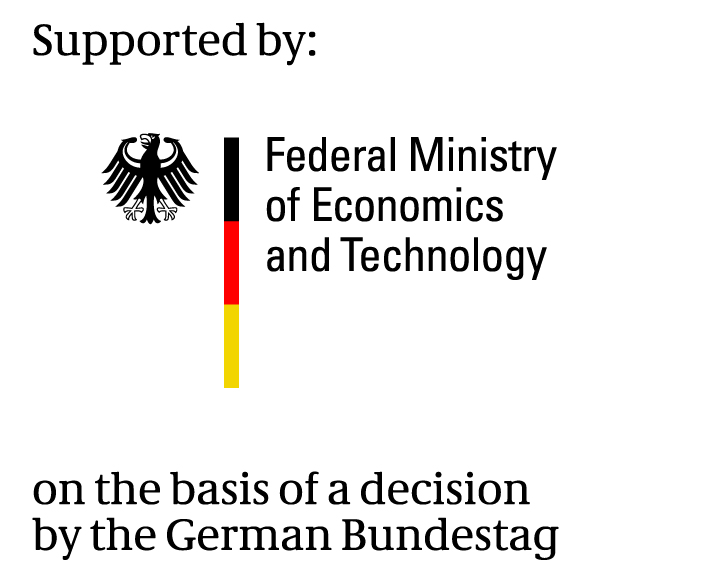